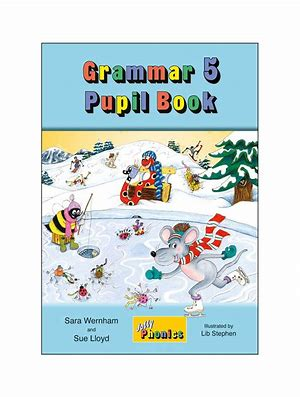 Jolly Grammar 
5a-31
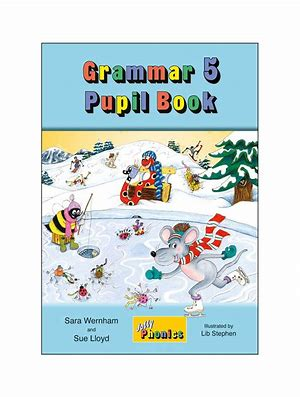 Let’s review
Antonyms and Synonyms.
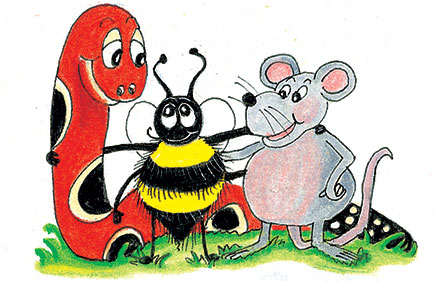 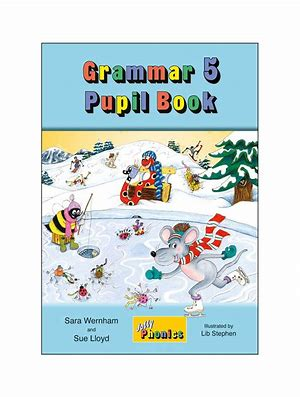 antonym
synonym
change

silence

 courage

 damage

 multiple

 superior
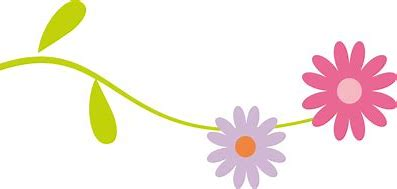 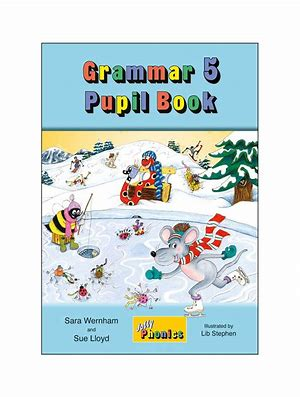 antonym
synonym
change

silence

 courage

 damage

 multiple

 superior
replace
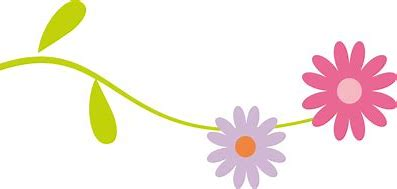 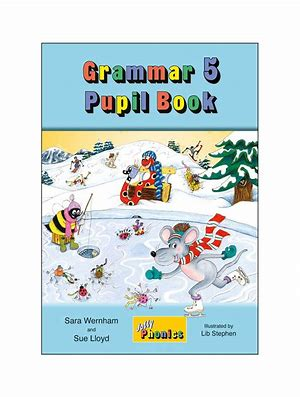 antonym
synonym
change

silence

 courage

 damage

 multiple

 superior
keep
replace
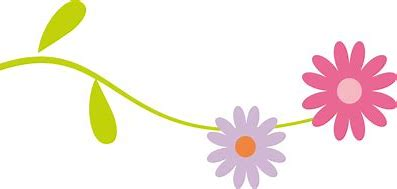 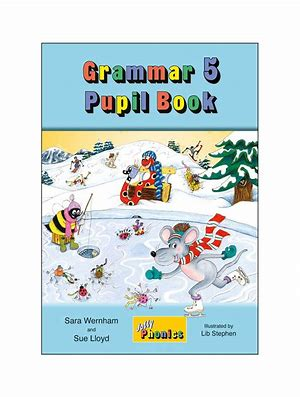 antonym
synonym
change

silence

 courage

 damage

 multiple

 superior
keep
replace

hush
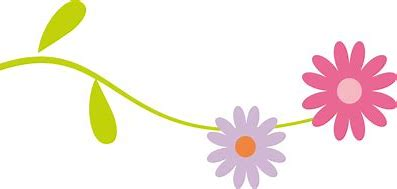 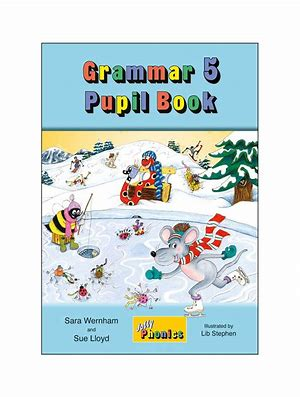 antonym
synonym
change

silence

 courage

 damage

 multiple

 superior
keep

noise
replace

hush
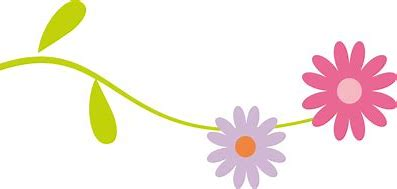 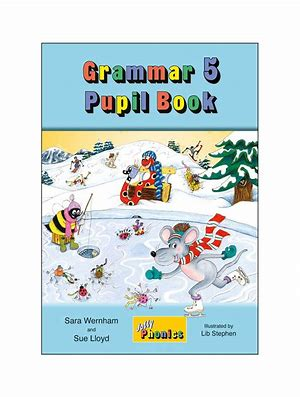 antonym
synonym
change

silence

 courage

 damage

 multiple

 superior
keep

noise
replace

hush

 bravery
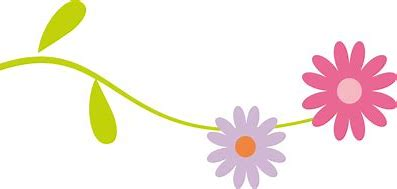 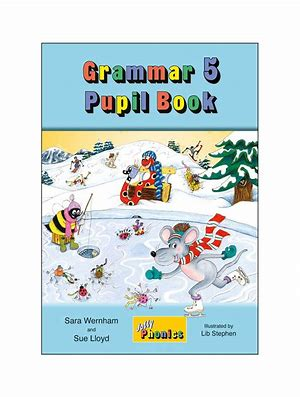 antonym
synonym
change

silence

 courage

 damage

 multiple

 superior
keep

noise

 cowardice
replace

hush

 bravery
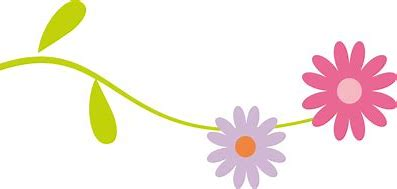 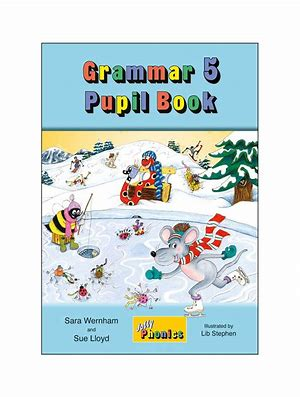 antonym
synonym
change

silence

 courage

 damage

 multiple

 superior
keep

noise

 cowardice
replace

hush

 bravery

 ruin
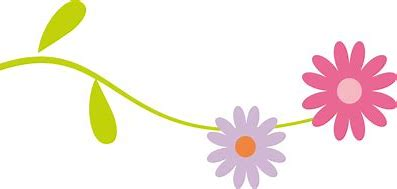 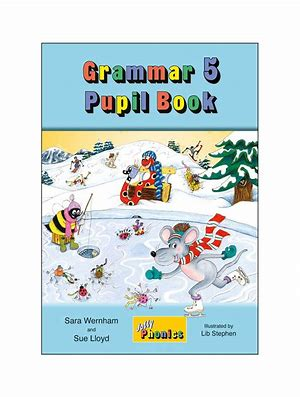 antonym
synonym
change

silence

 courage

 damage

 multiple

 superior
keep

noise

 cowardice

 repair
replace

hush

 bravery

 ruin
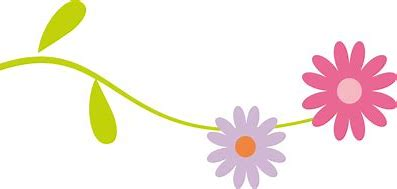 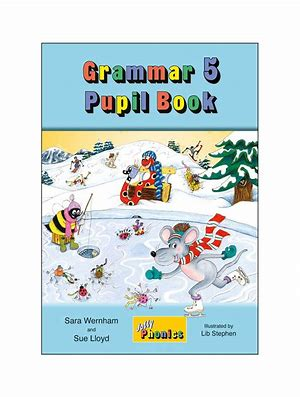 antonym
synonym
change

silence

 courage

 damage

 multiple

 superior
keep

noise

 cowardice

 repair
replace

hush

 bravery

 ruin

 many
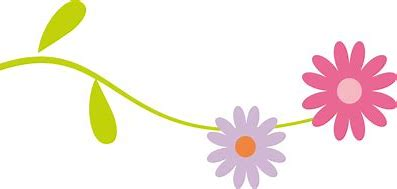 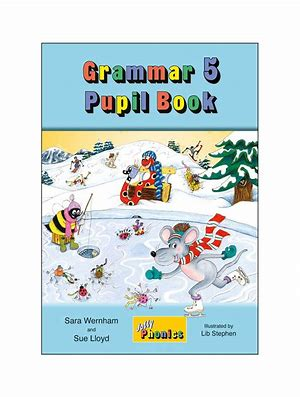 antonym
synonym
change

silence

 courage

 damage

 multiple

 superior
keep

noise

 cowardice

 repair

 few
replace

hush

 bravery

 ruin

 many
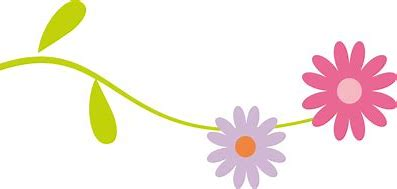 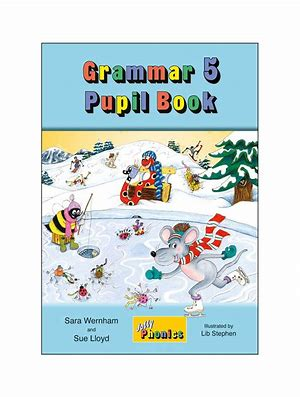 antonym
synonym
change

silence

 courage

 damage

 multiple

 superior
keep

noise

 cowardice

 repair

 few
replace

hush

 bravery

 ruin

 many

 better
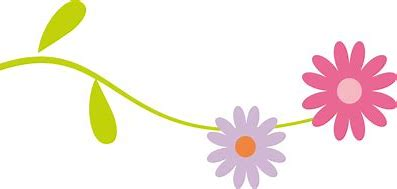 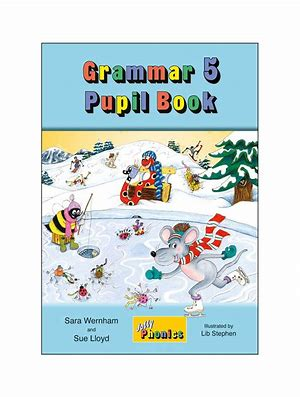 antonym
synonym
change

silence

 courage

 damage

 multiple

 superior
keep

noise

 cowardice

 repair

 few

 worse
replace

hush

 bravery

 ruin

 many

 better
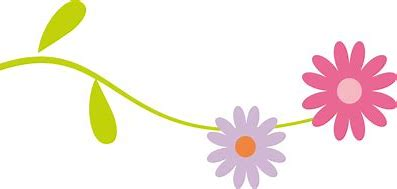 Let’s review
suffixes.
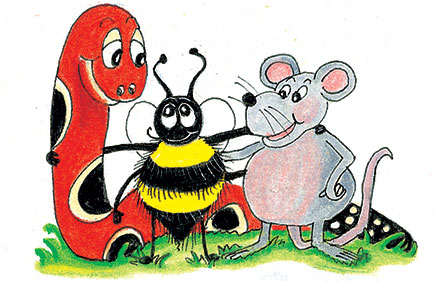 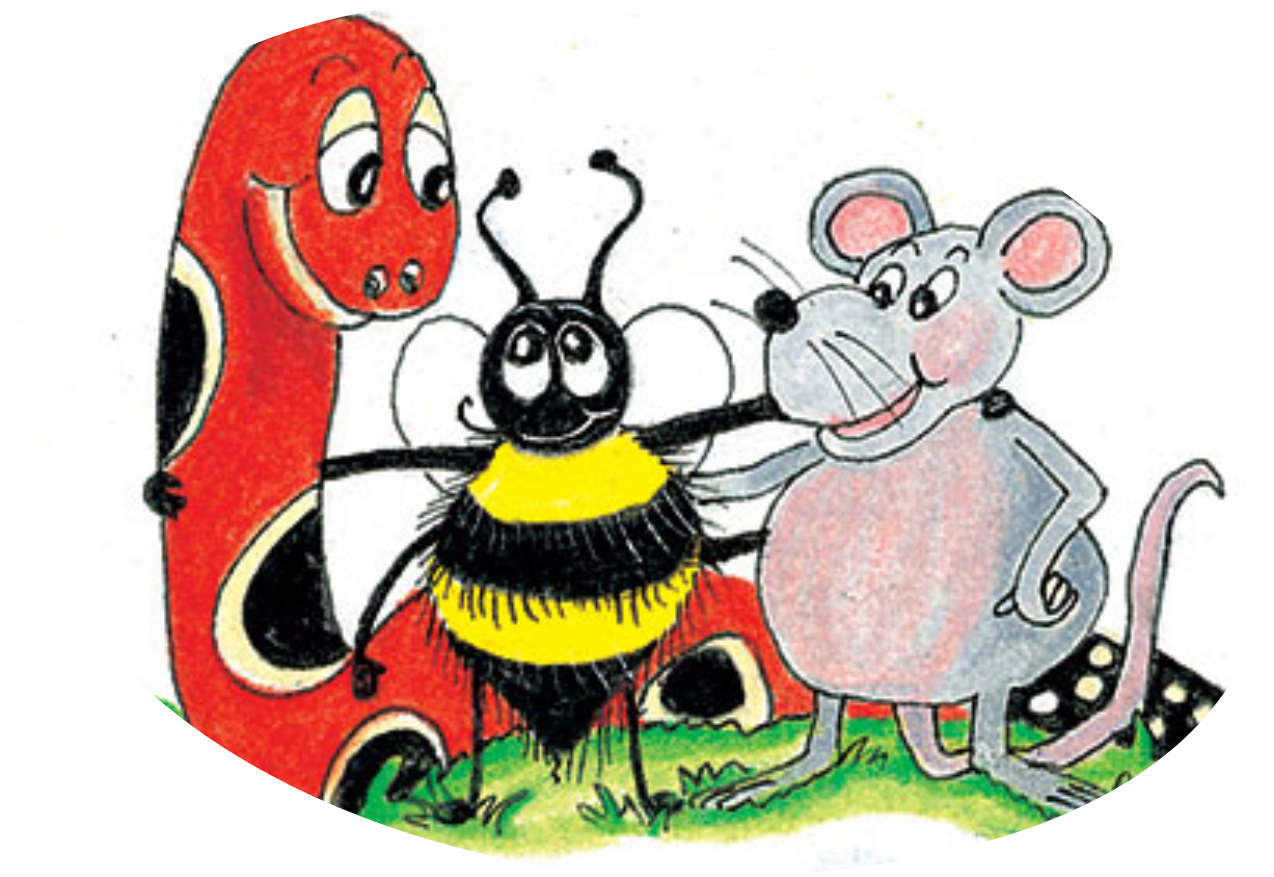 mention
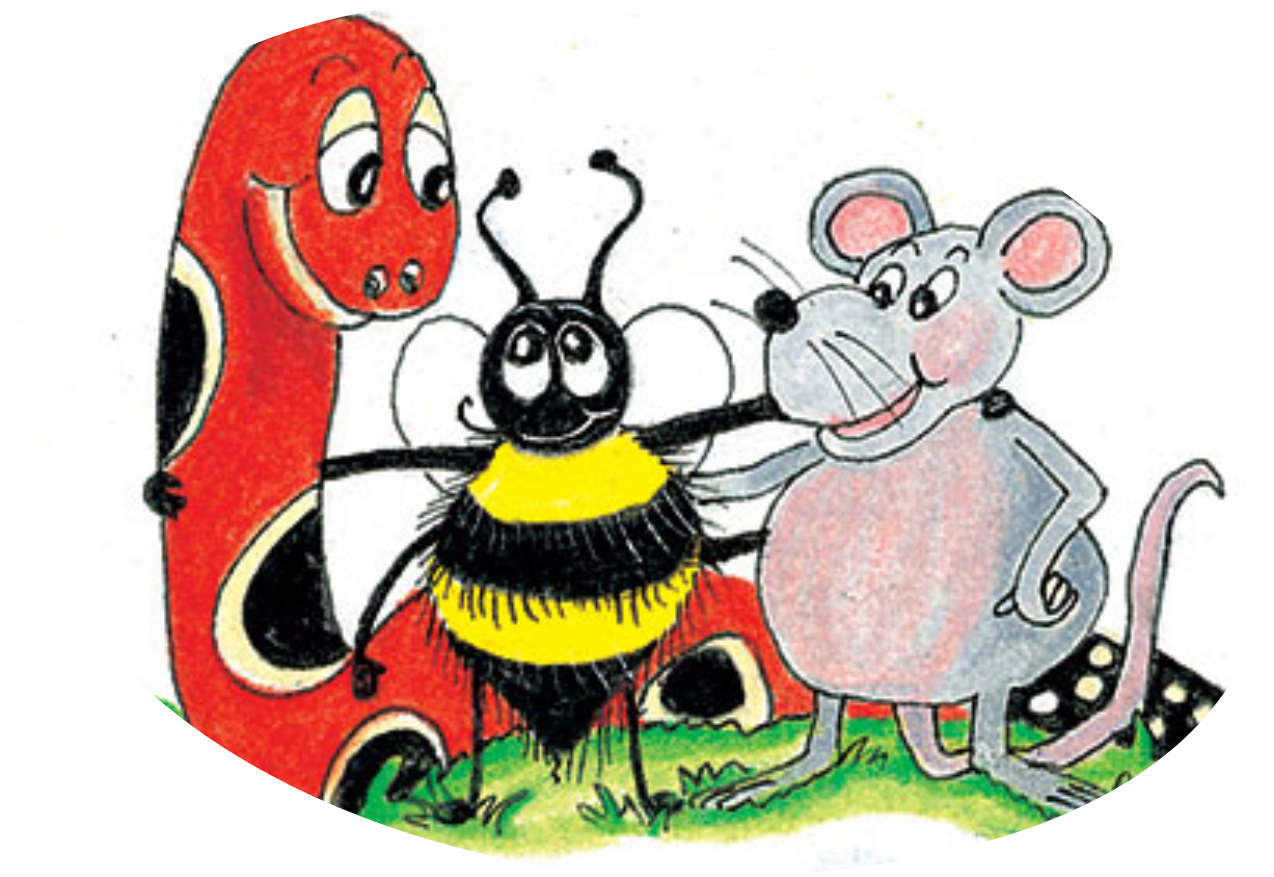 mention
 pension
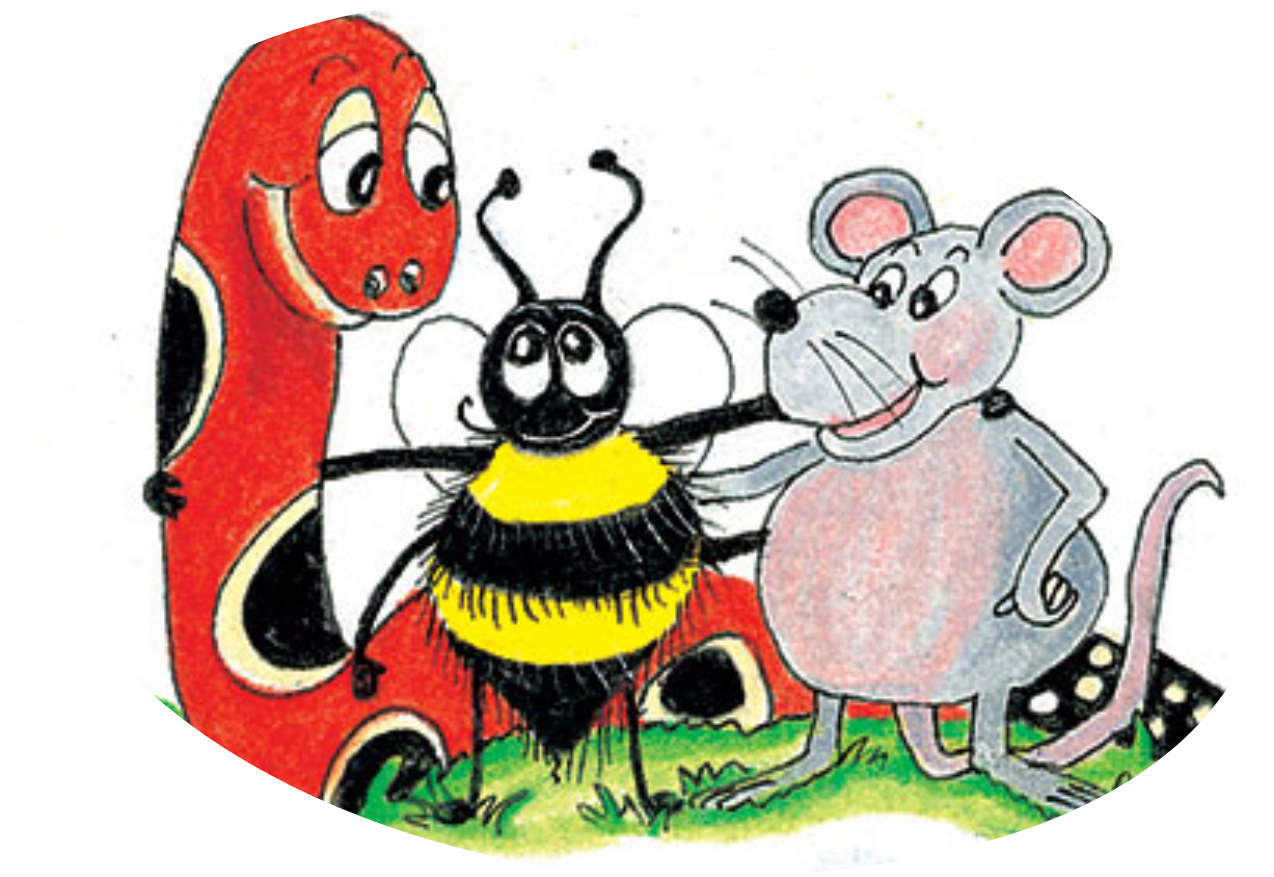 mention
 pension
 mission
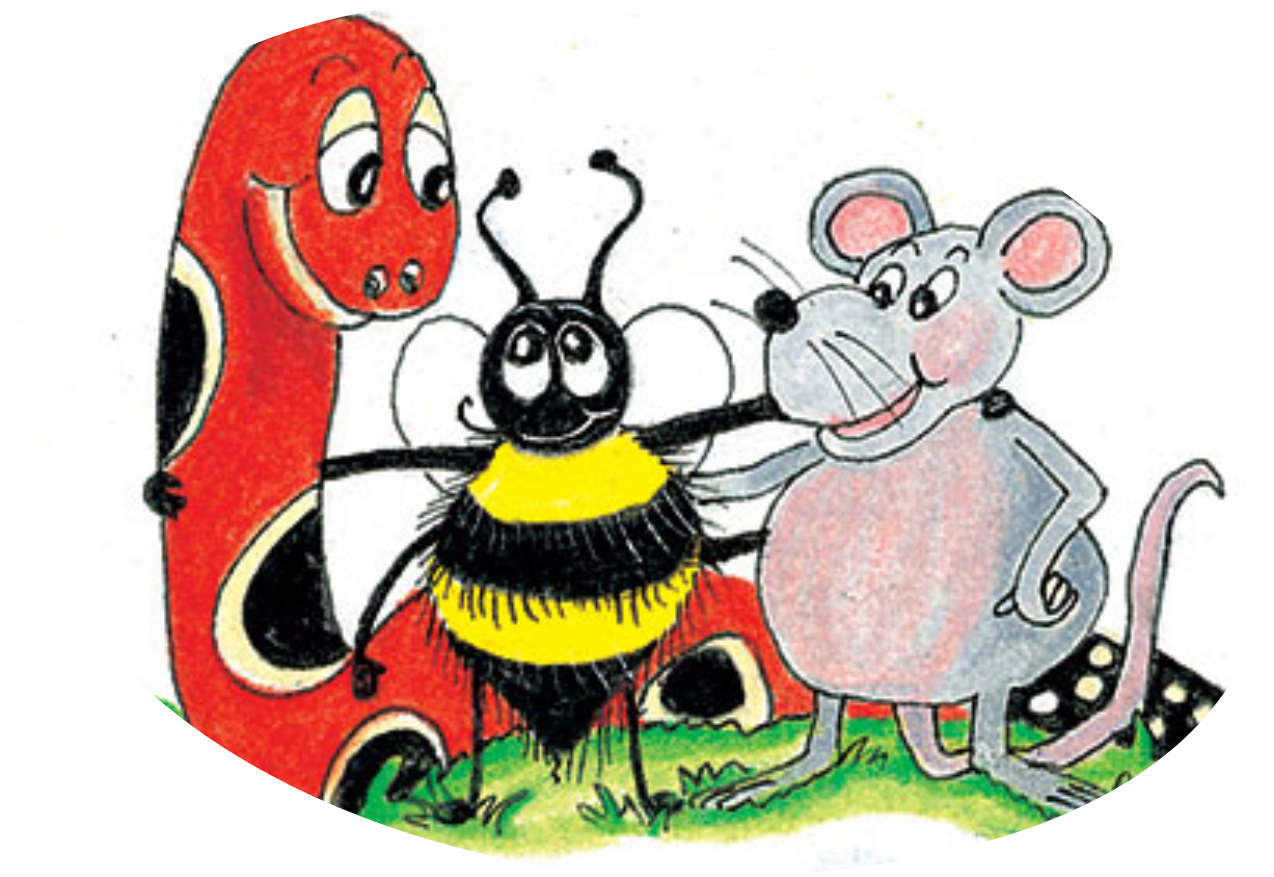 mention
 pension
 mission
 direction
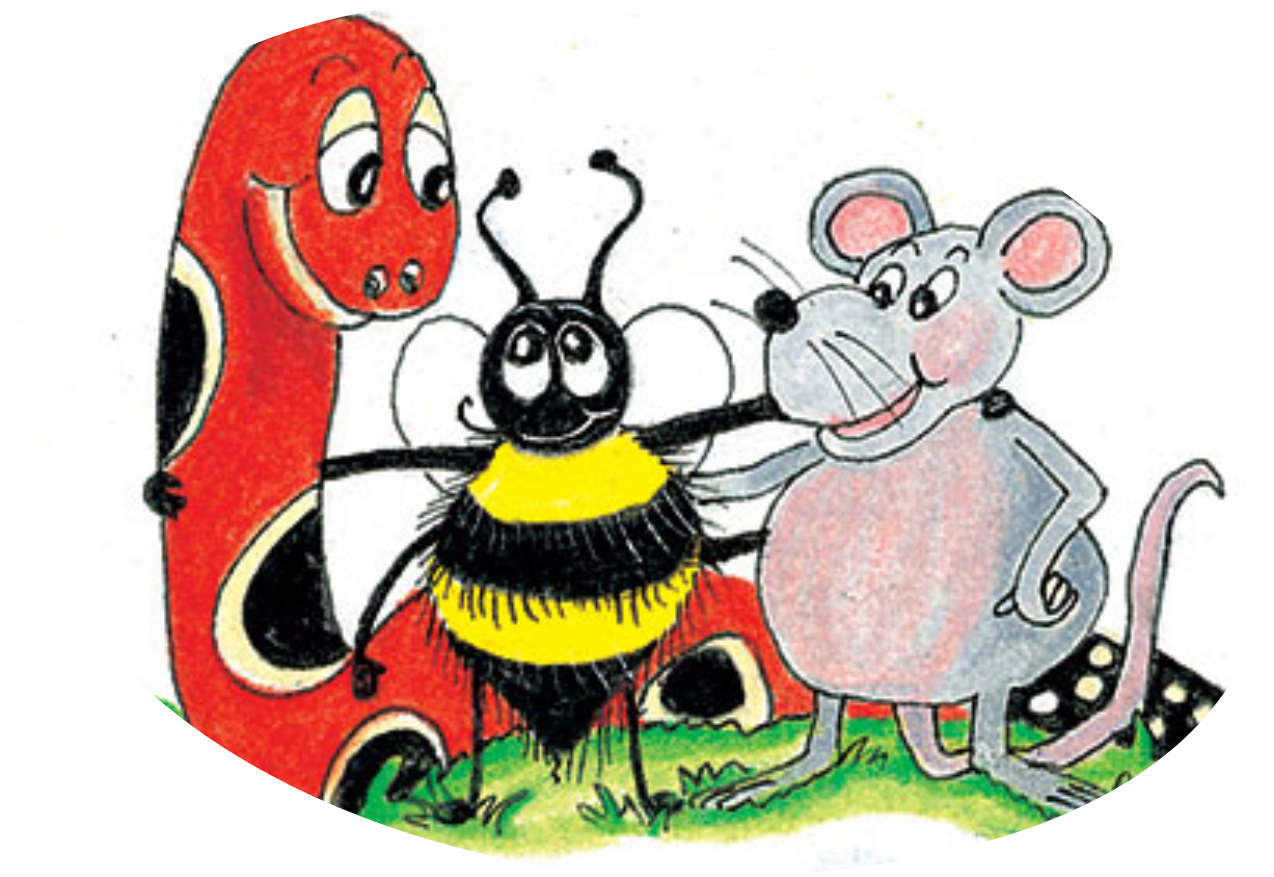 mention
 pension
 mission
 direction
 diversion
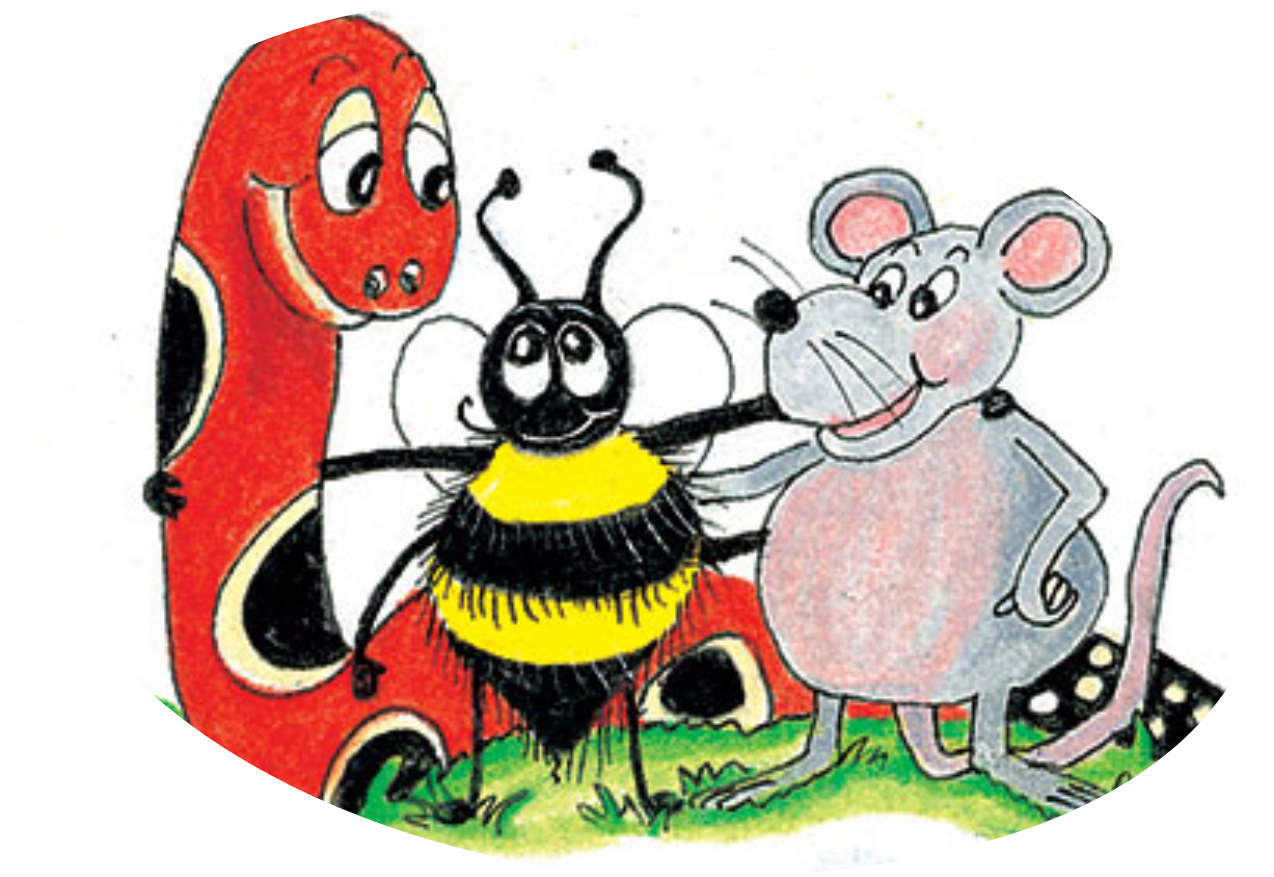 mention
 pension
 mission
 direction
 diversion
progression
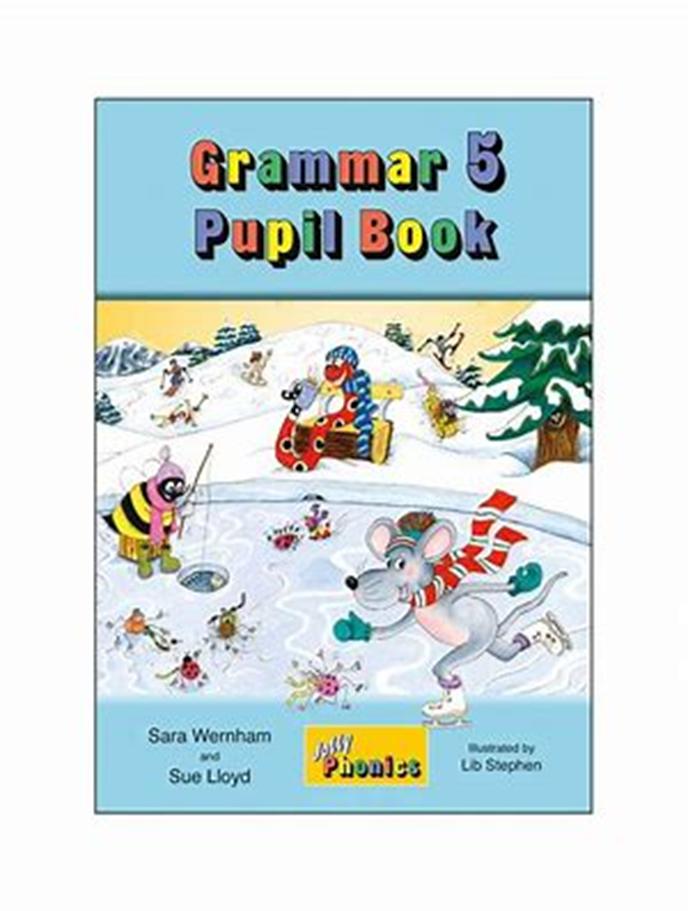 Spelling Point
<cian>
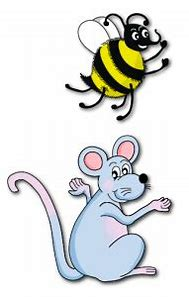 musician
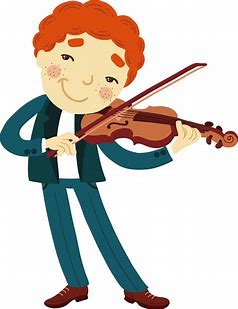 magician
musician
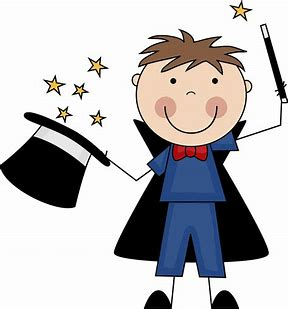 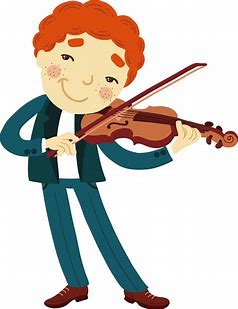 magician
politician
musician
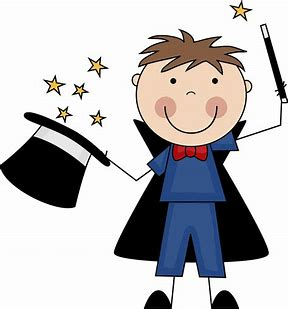 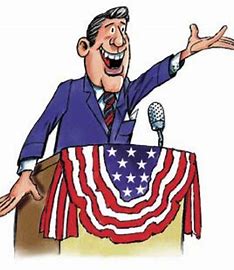 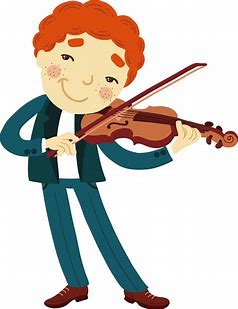 magician
politician
musician
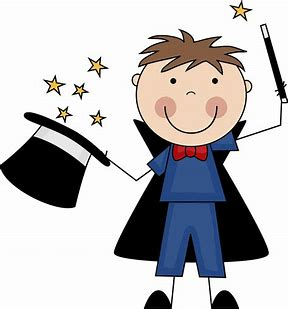 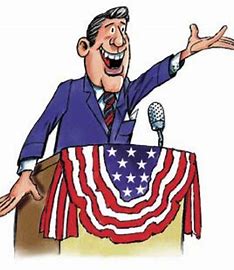 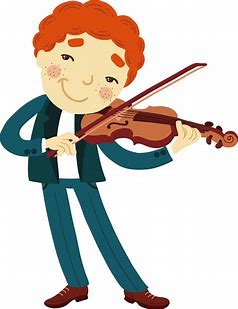 People with a particular skill 
or occupation
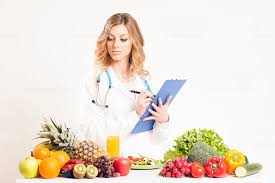 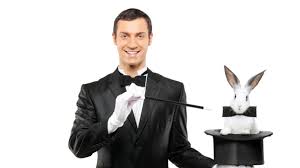 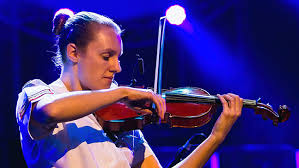 musician	 	　magician	　 dietician
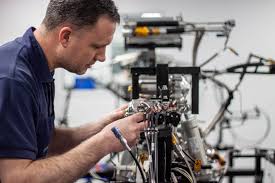 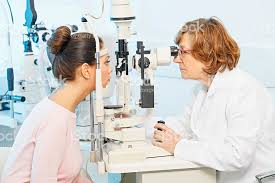 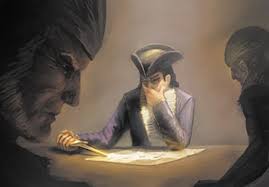 optician	 	　tactician	 　technician
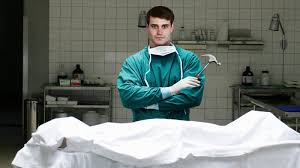 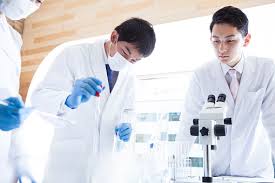 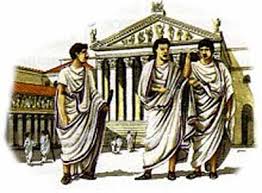 clinician	 	mortician	 　　patrician
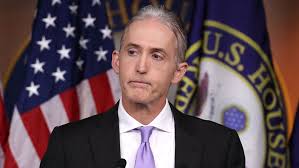 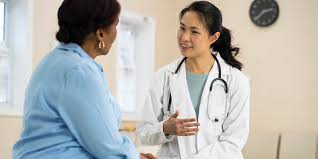 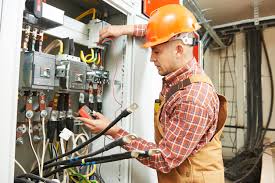 politician	 　　physician	 electrician
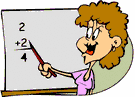 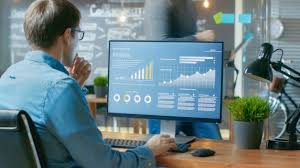 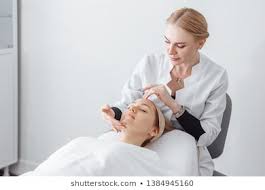 beautician  　statistician  arithmetician
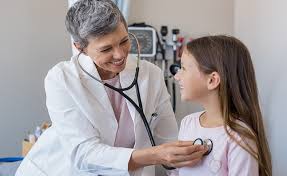 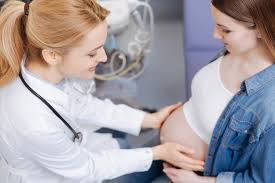 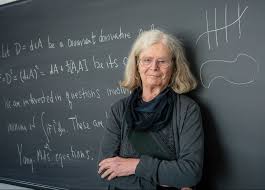 mathematician  obstetrician  paediatrician
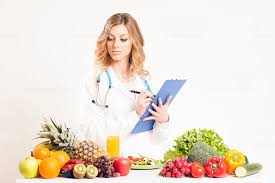 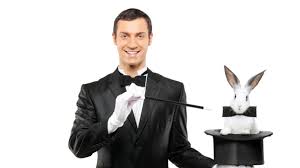 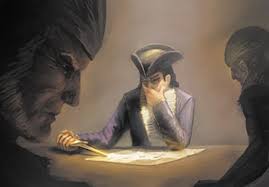 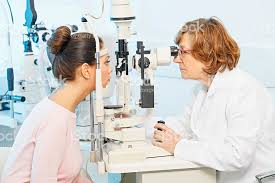 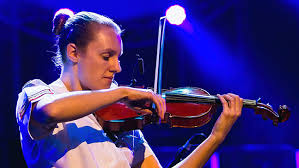 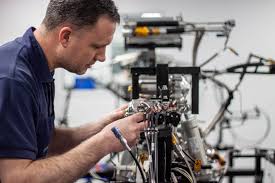 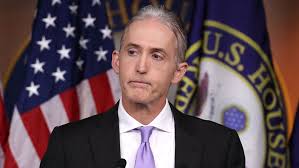 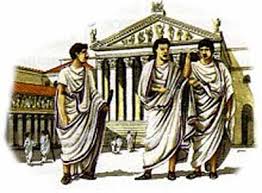 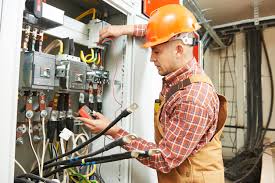 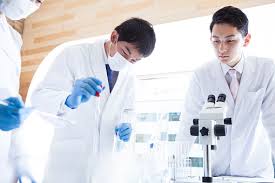 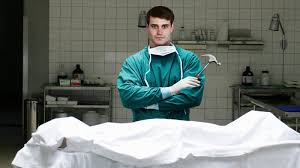 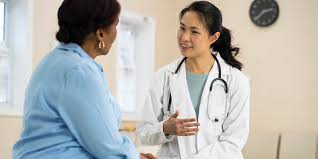 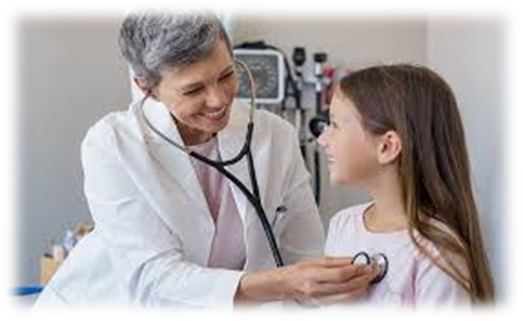 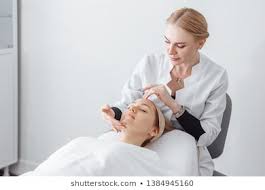 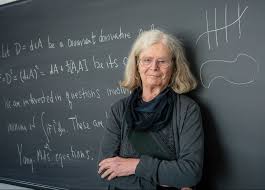 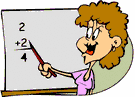 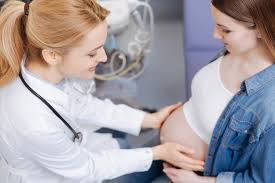 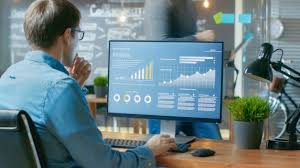 Activity Page:
Spelling
<cian>
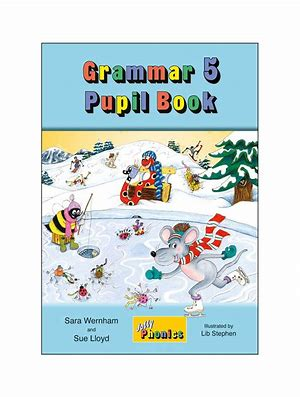 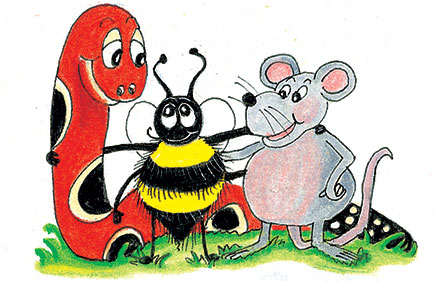 Write the meaning of each of the spelling word
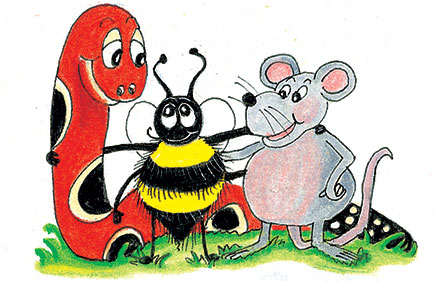 Parsing & Sentence Walls
Tom has definitely made an excellent impression.
Subject


 Tom
Verb


 has made


definitely
Object


 impression


  an excellent
Dictation
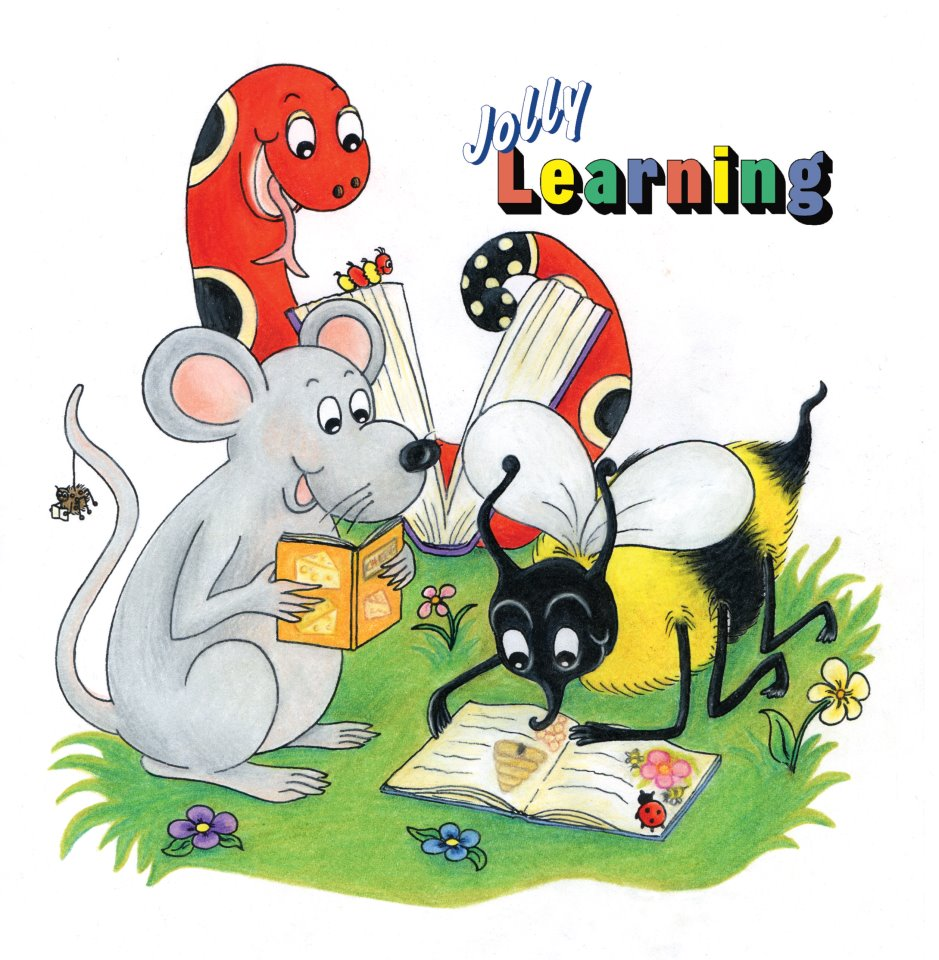 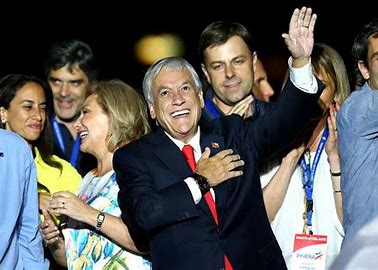 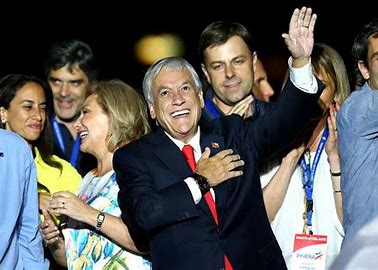 The politician exclaimed, “We won the election!”.
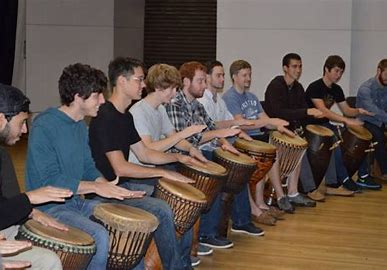 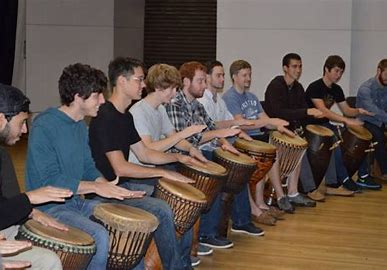 The musician had studied percussion at his old college.
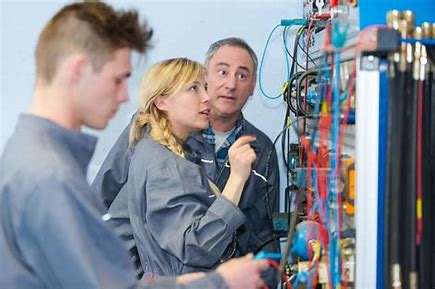 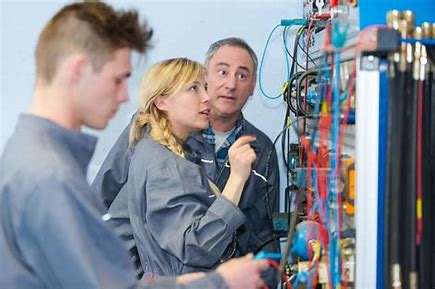 The electrician is very proud of his profession.
Thank you. 

See you 
next time!
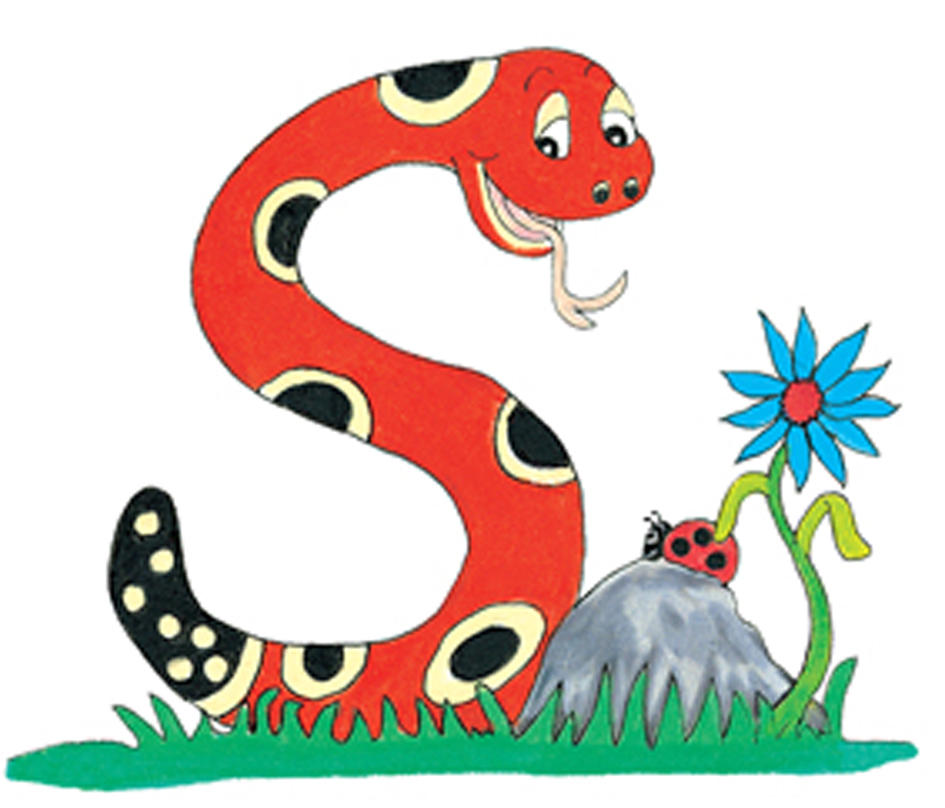